DAḲOTA LANGUAGE
Lesson One
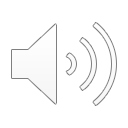 Daḳota Langauge: Lesson 1
Daḳota – Friend or ally
Mni Sóta Maḳoce – Land where the waters reflect the skies
Ocẹ	ti Ṡakowiƞ – Seven Fires or Seven Council Fires; refers  to the larger confederation of Dakota tribes
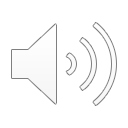 Daḳota Langauge: Lesson 1
The names of the bands that comprise the Oceti Ṡakowiƞ are:
Bdewakaƞtuƞwaƞ (also spelled Mdewakaƞtuƞwaƞ) - The  Spirit Lake People
Waḣpekute - The Shooters Among the Leaves People
Waḣpetuƞwaƞ - The People Dwelling Among the Leaves
Sisituƞwaƞ - People of the Fish Village(s)
Ihaƞktuƞwaƞ - Dwellers at the End
Ihaƞktuƞwaƞna - Little Dwellers at the End
Tituƞwaƞ - Dwellers on the Plains
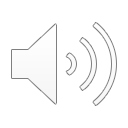